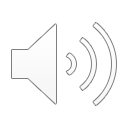 Материали в обучението по математика 
[Materiali v obuchenieto po matematika]
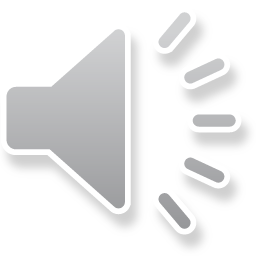 Materialien Mathematikunterricht
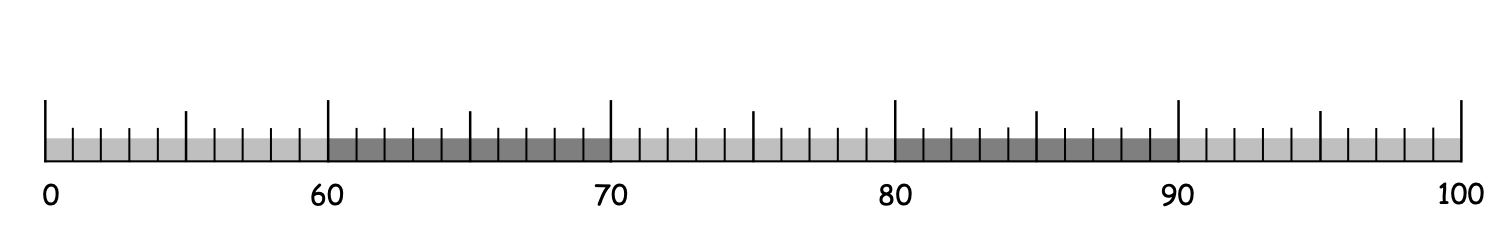 die Plättchen
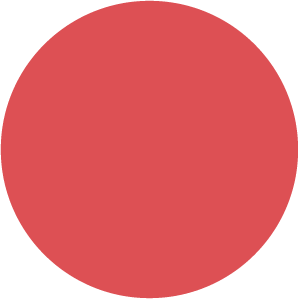 der Zehnerstreifen
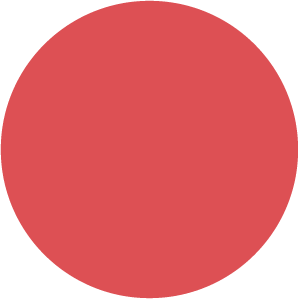 der Zahlenstrahl
der Rechenrahmen
die Zahlenkarten
der Würfel
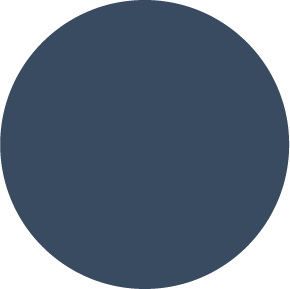 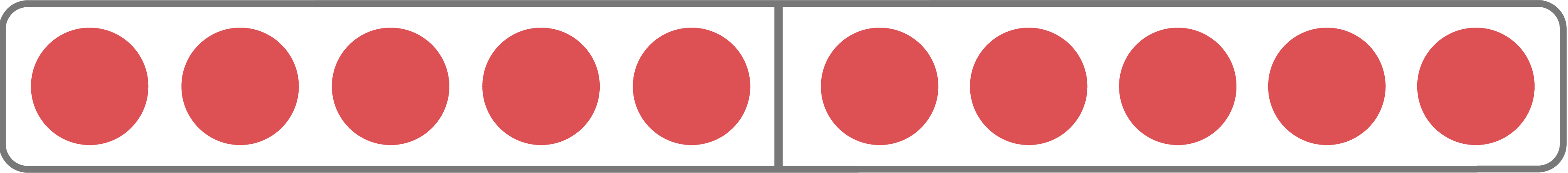 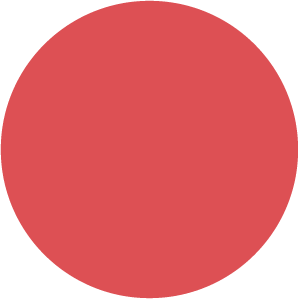 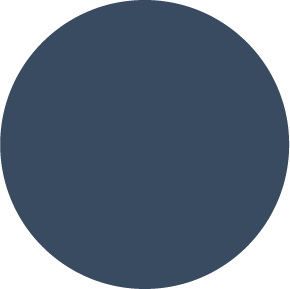 Плоскости
[Ploskosti]
Сметало 
[Smetalo]
зарче
[Zarche]
Карти с числа
[Karti s chisla]
Лента от 10
[Lenta ot deset]
Числова ос
[Chislova os]
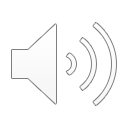 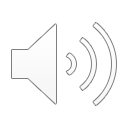 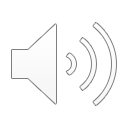 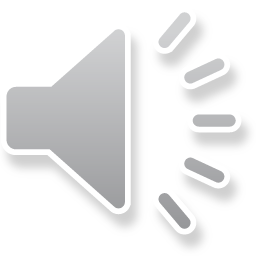 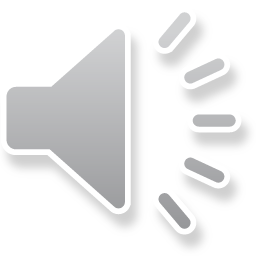 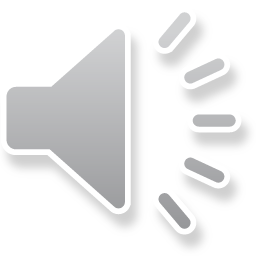 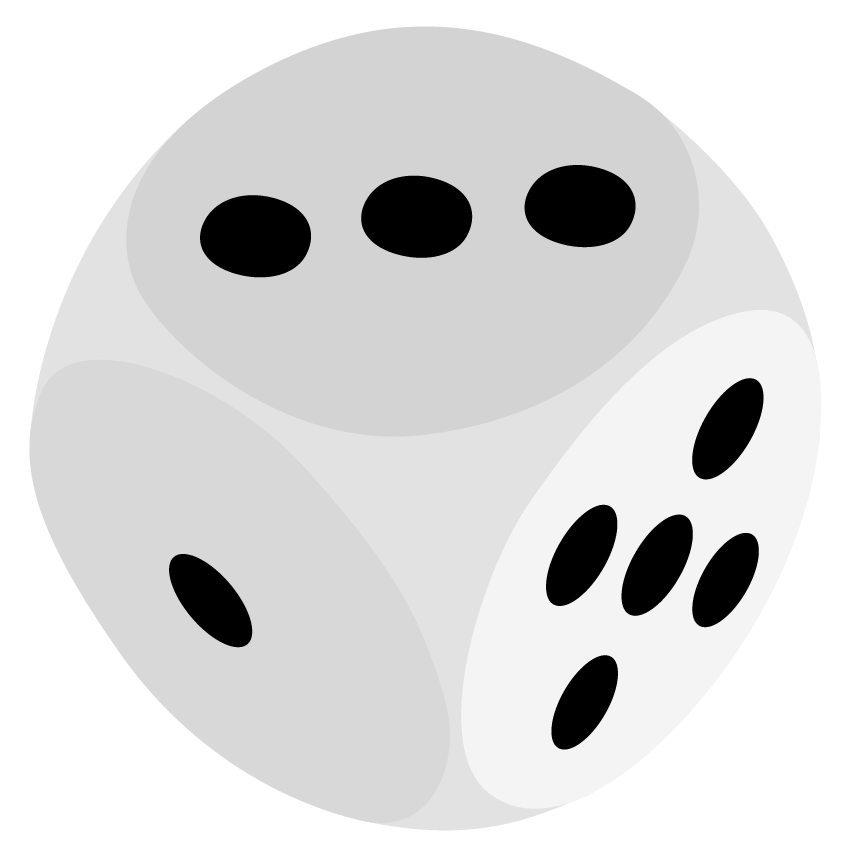 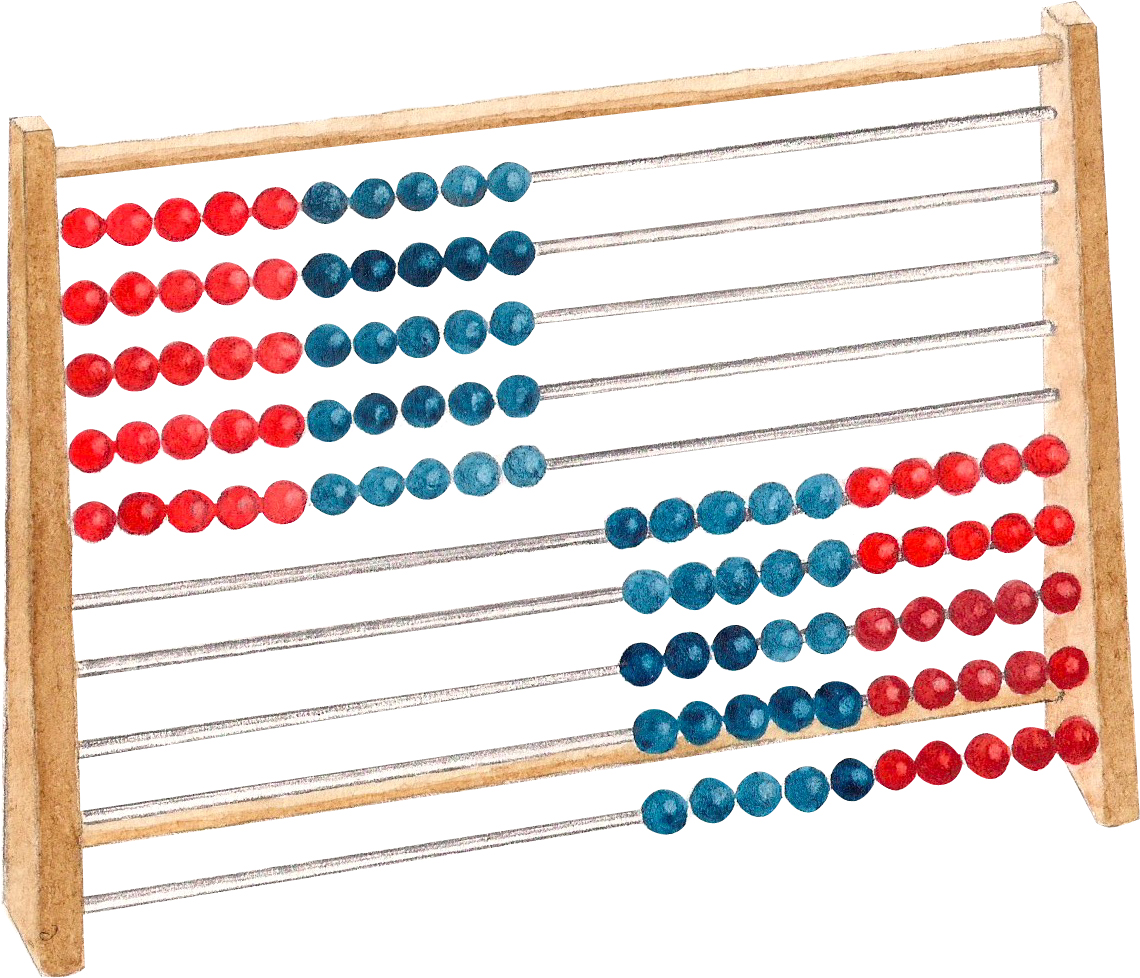 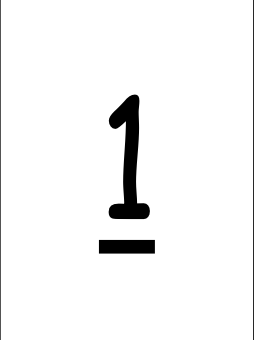 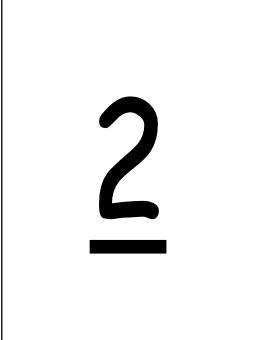 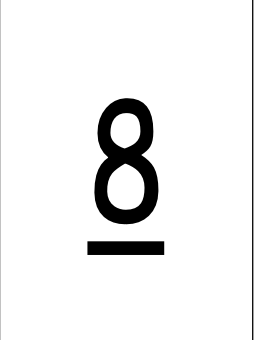 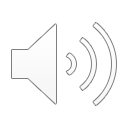 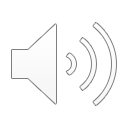 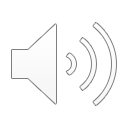 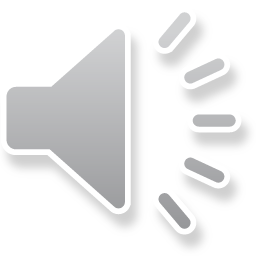 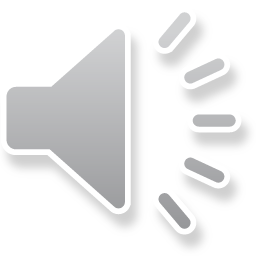 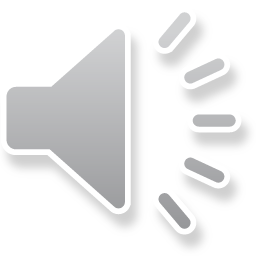 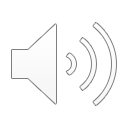 Материали в обучението по математика 
[Materiali v obuchenieto po matematika]
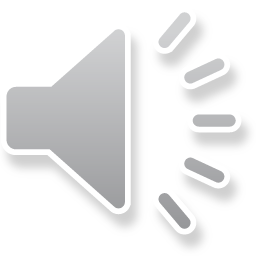 Materialien Mathematikunterricht
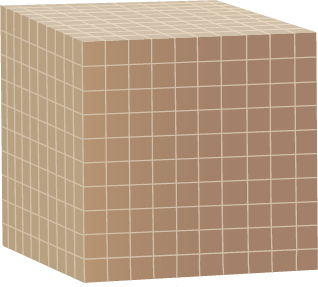 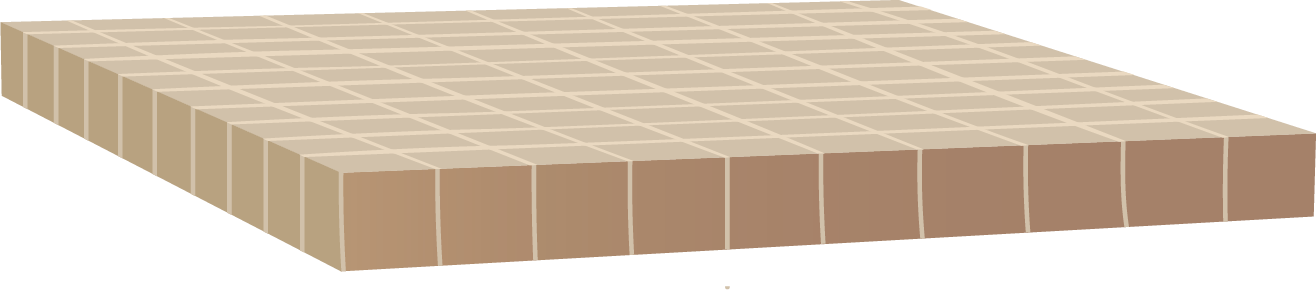 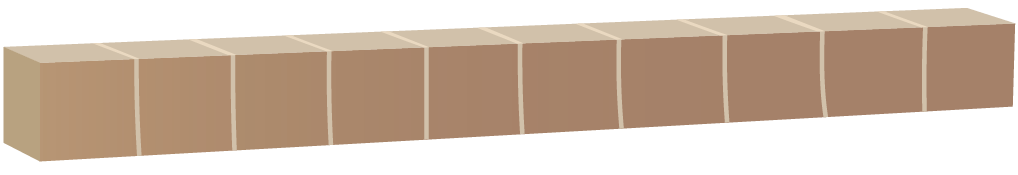 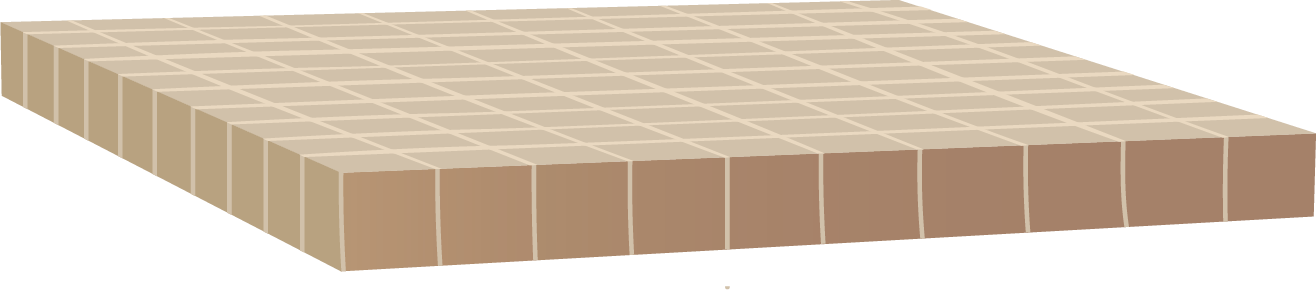 das Würfel-Material
der Einerwürfel
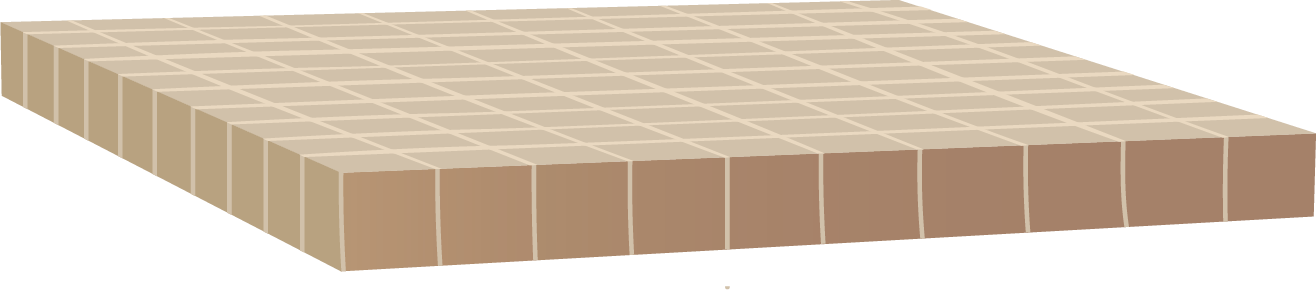 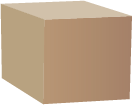 der Hunderterplatte
die Zehnerstange
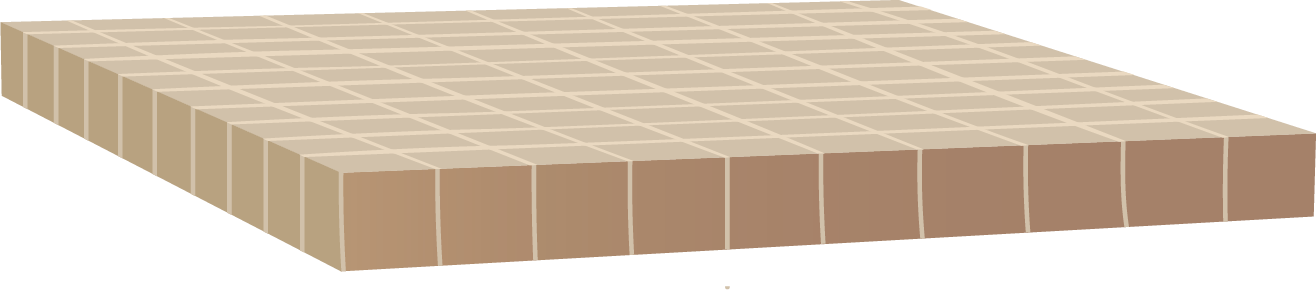 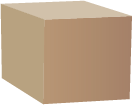 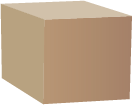 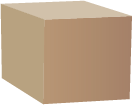 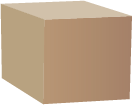 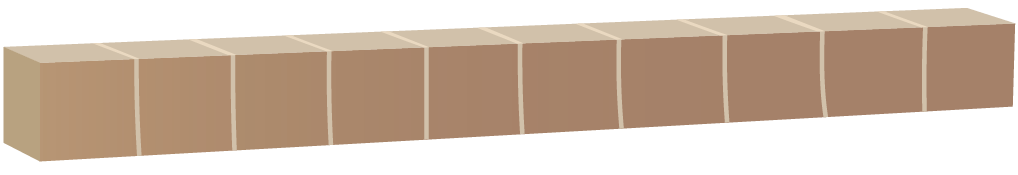 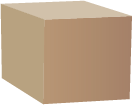 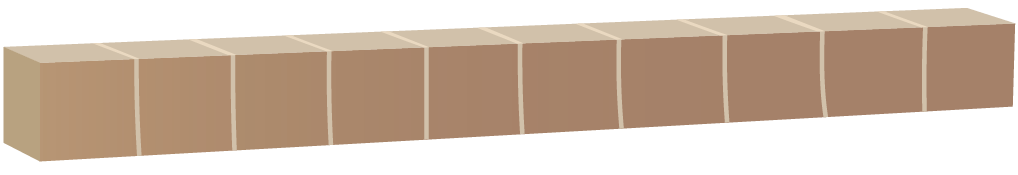 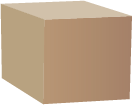 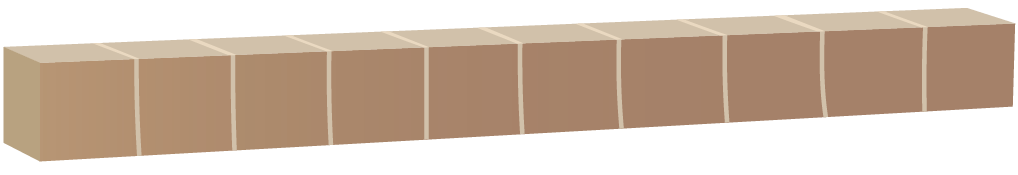 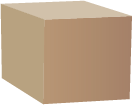 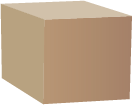 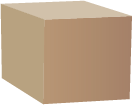 Единично кубче
[edinichno kubche]
Кубчета
[Kubcheta]
Стълб от 10
[stulb ot deset]
Плоча от 100
[Plocha ot sto]
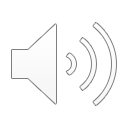 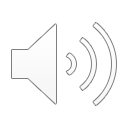 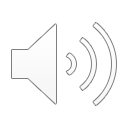 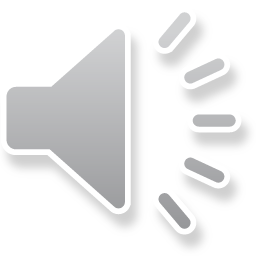 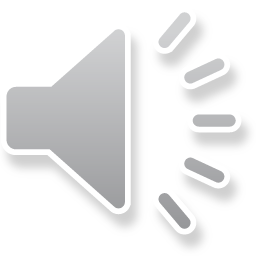 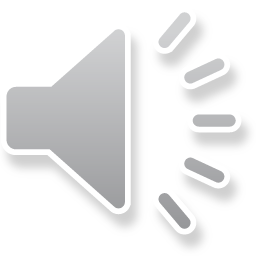 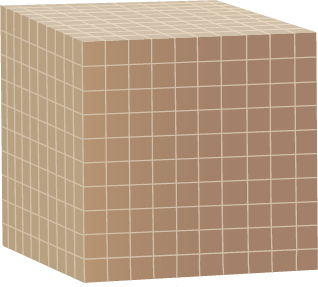 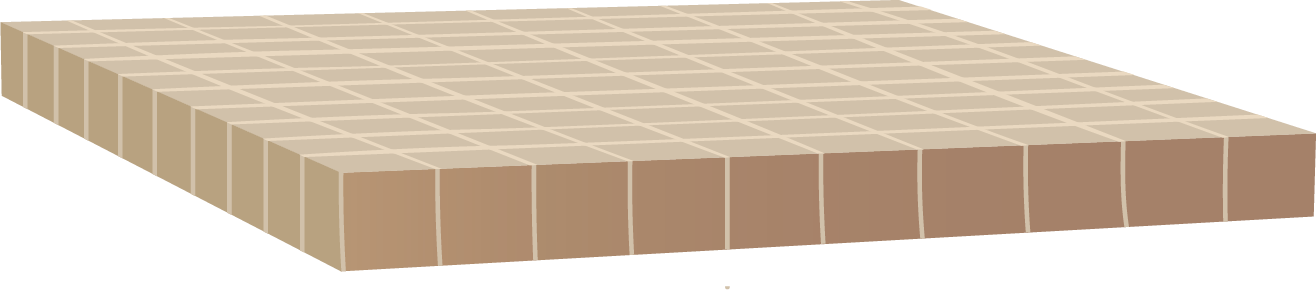 der Tausender
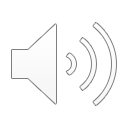 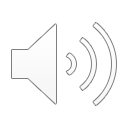 Хиляда
[hilyada]
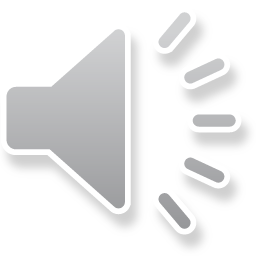 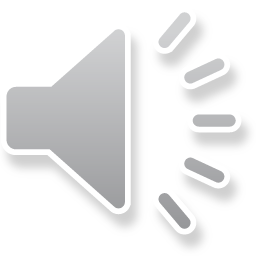 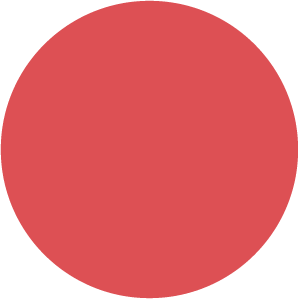 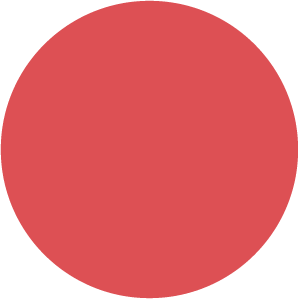 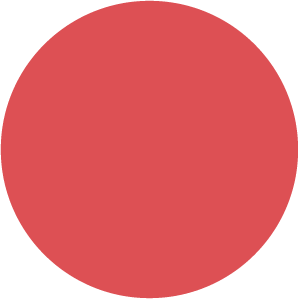 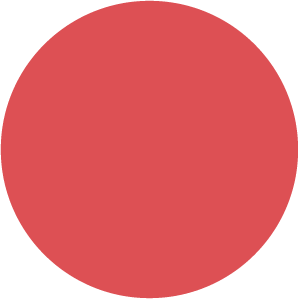 die Plättchen
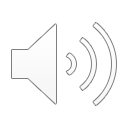 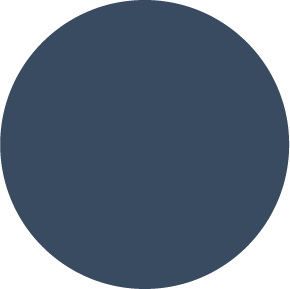 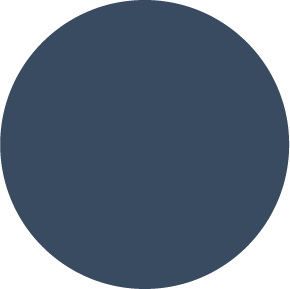 Плоскости
[Ploskosti]
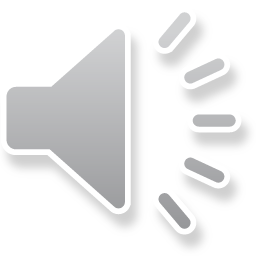 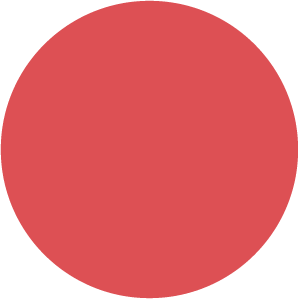 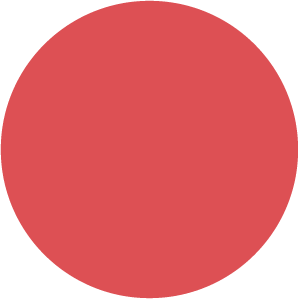 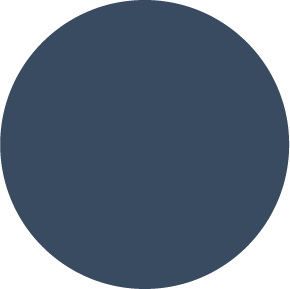 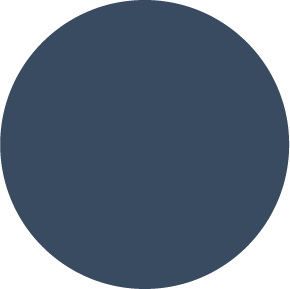 der Zehnerstreifen
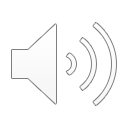 Лента от 
[Lenta ot deset]
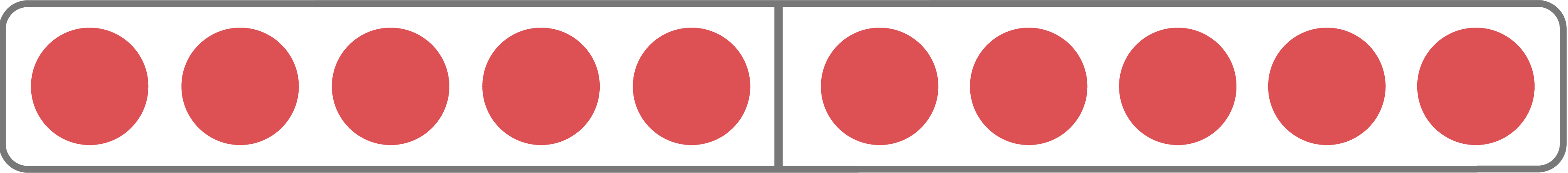 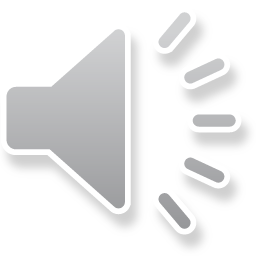 der Zahlenstrahl
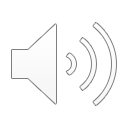 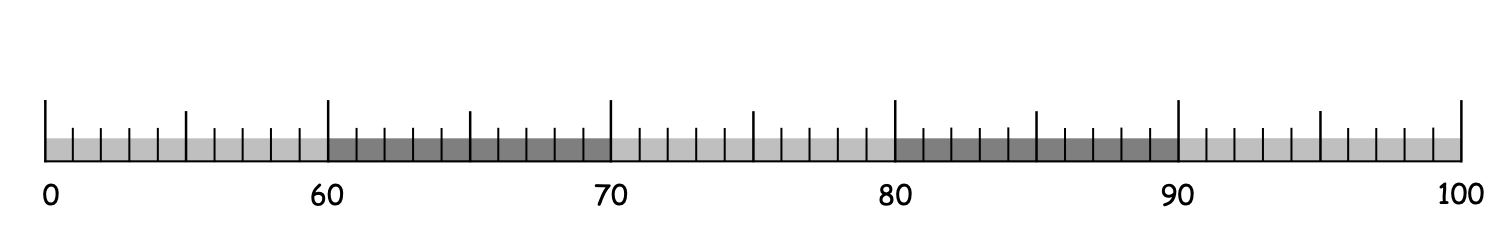 Числова ос
[Chislova os]
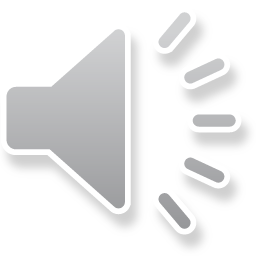 der Würfel
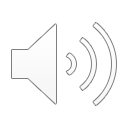 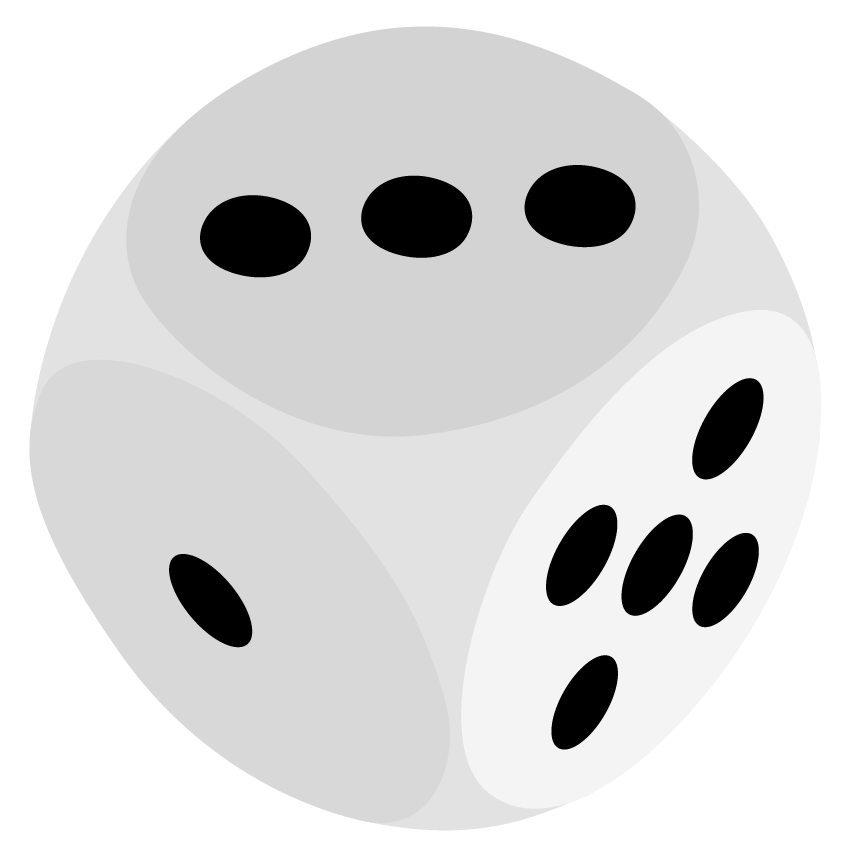 Зарче
[Zarche]
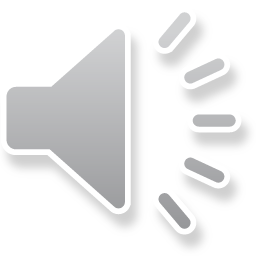 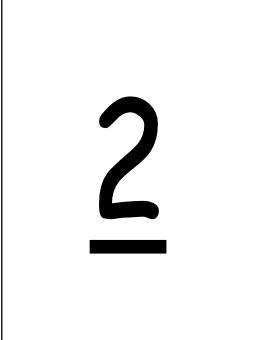 die Zahlenkarten
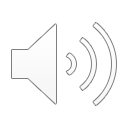 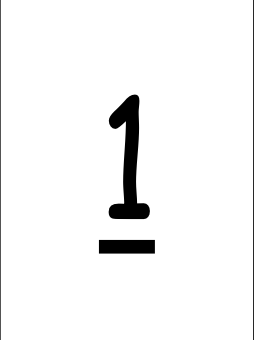 Карти с числа
[Karti s chisla]
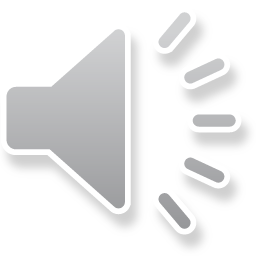 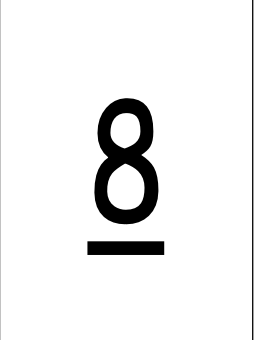 der Rechenrahmen
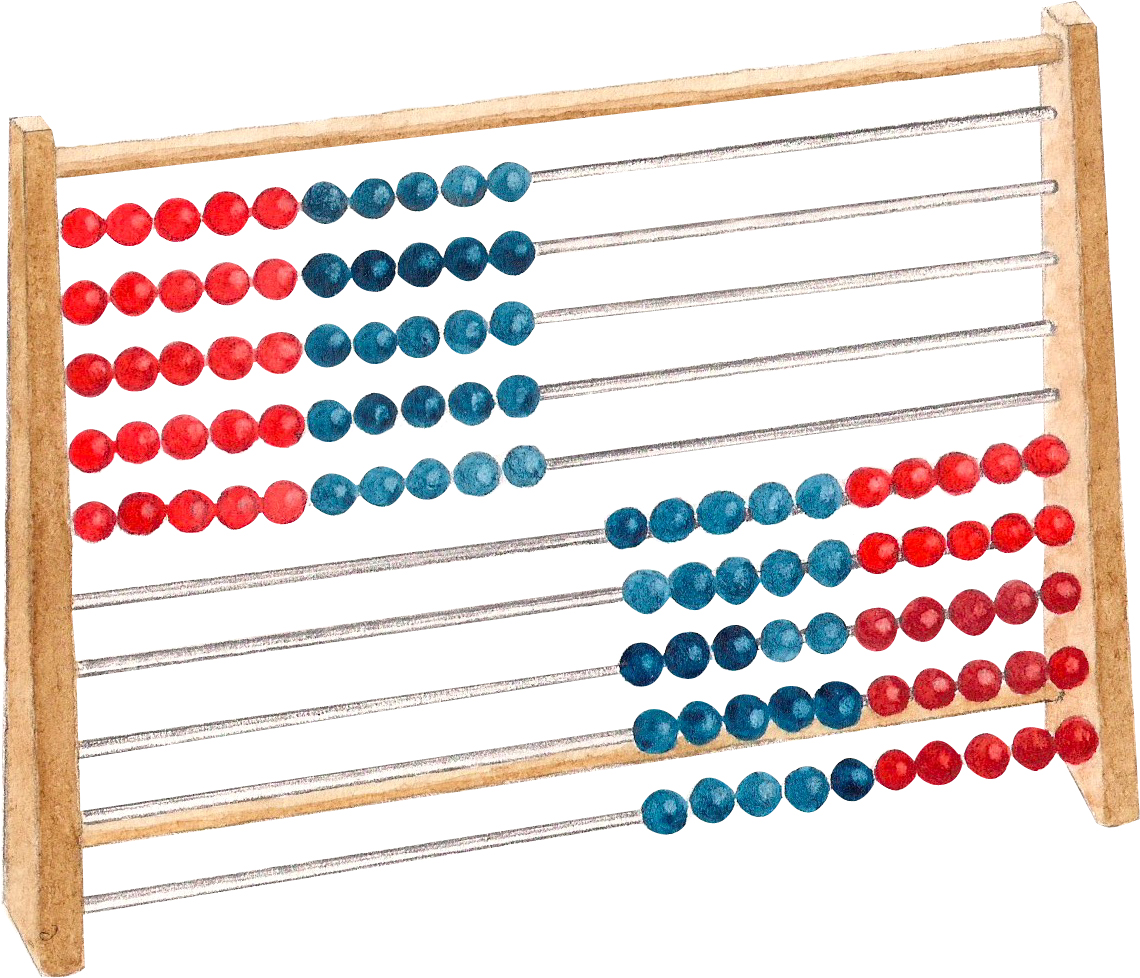 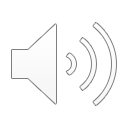 Сметало
[Smetalo]
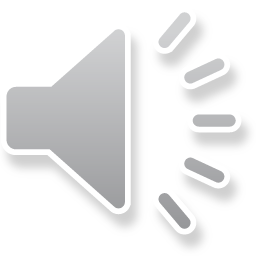 das Würfel-Material
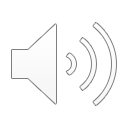 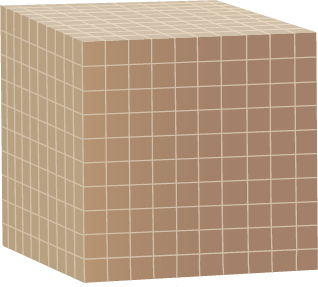 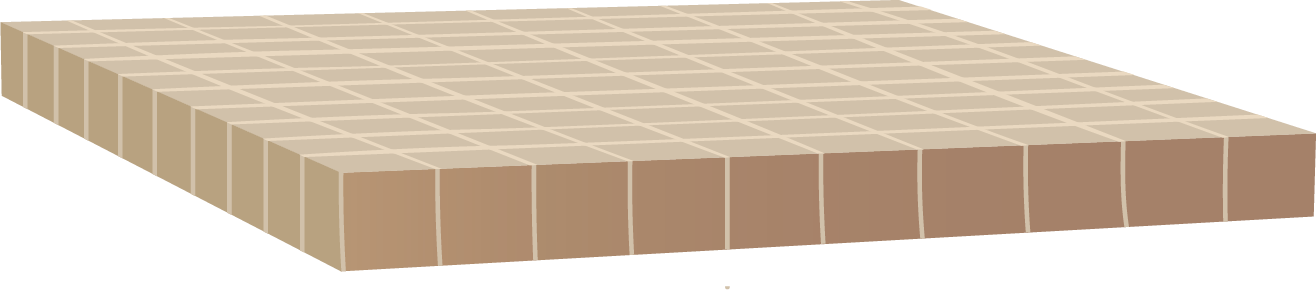 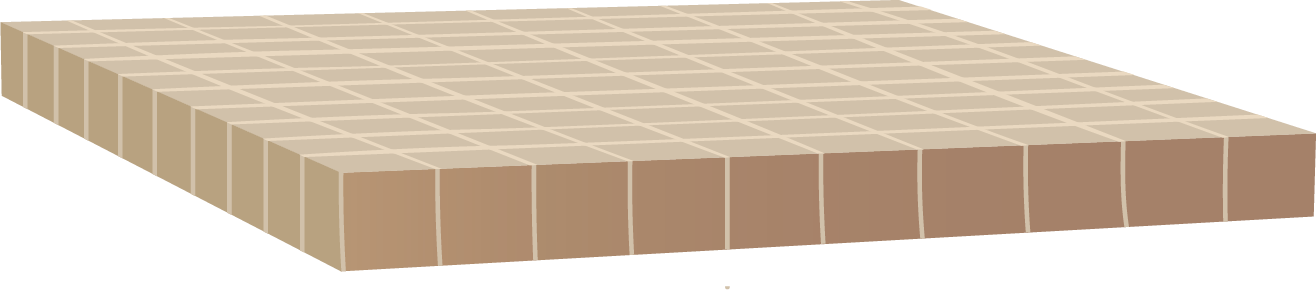 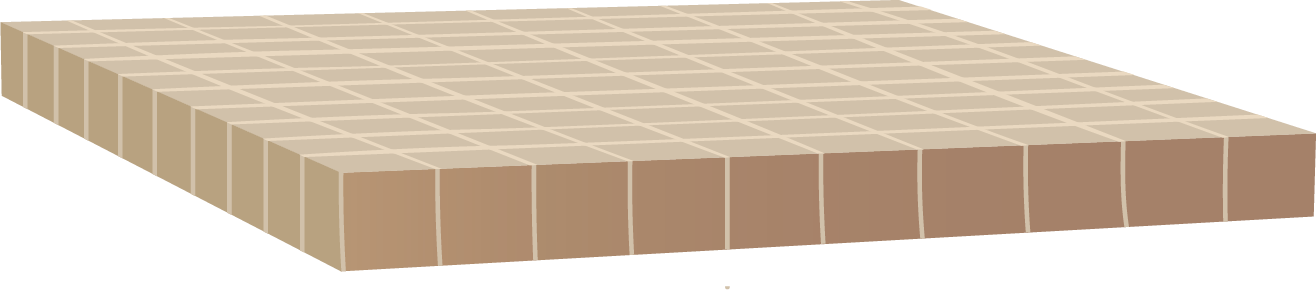 Кубчета
[Kubcheta]
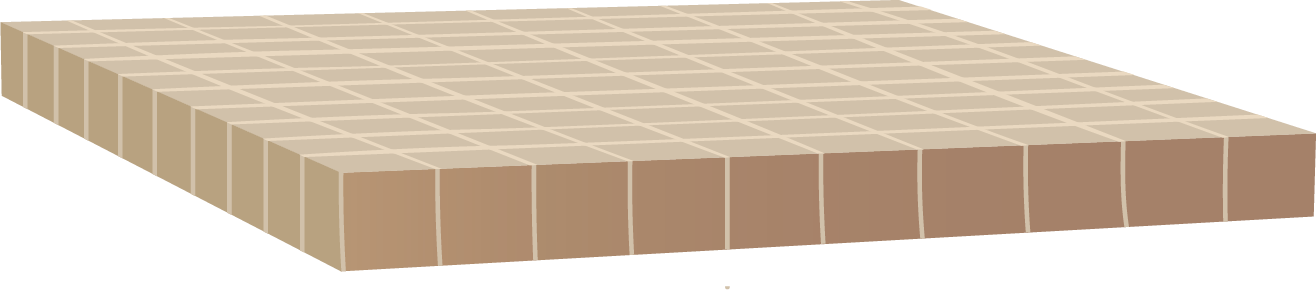 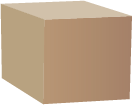 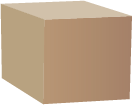 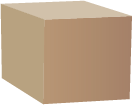 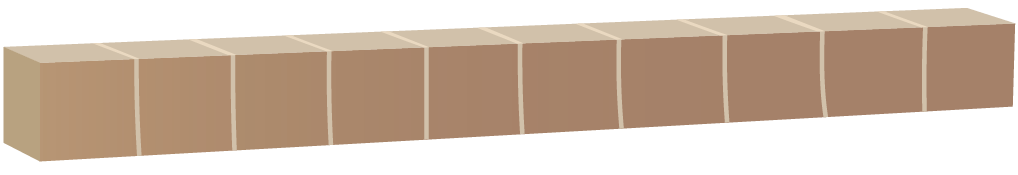 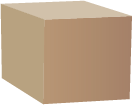 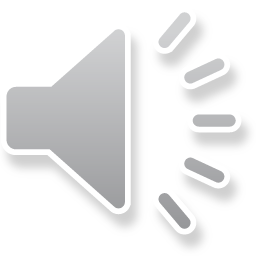 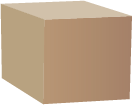 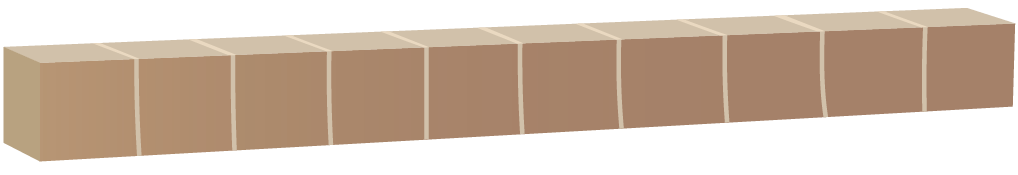 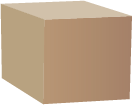 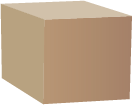 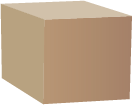 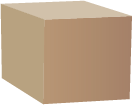 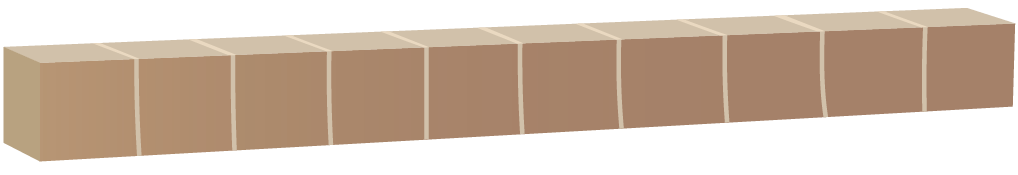 der Einerwürfel
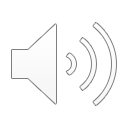 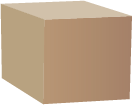 Единично кубче
[edinichno kubche]
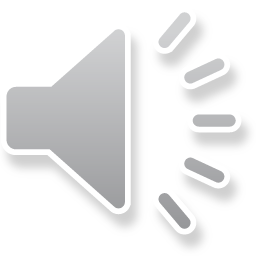 die Zehnerstange
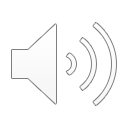 Стълб от 10
[stulb ot deset]
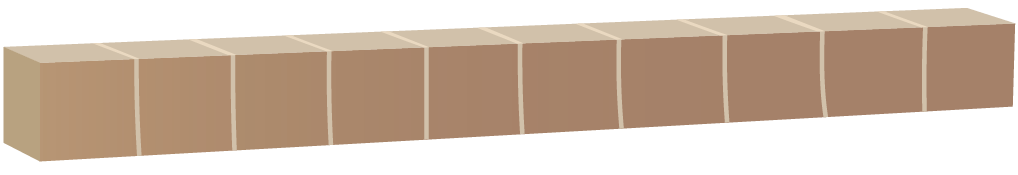 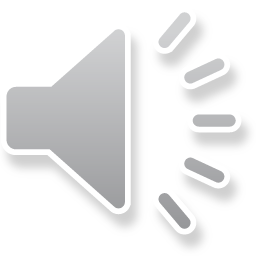 die Hunderterplatte
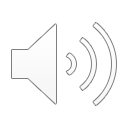 Плоча от 100
[Plocha ot sto]
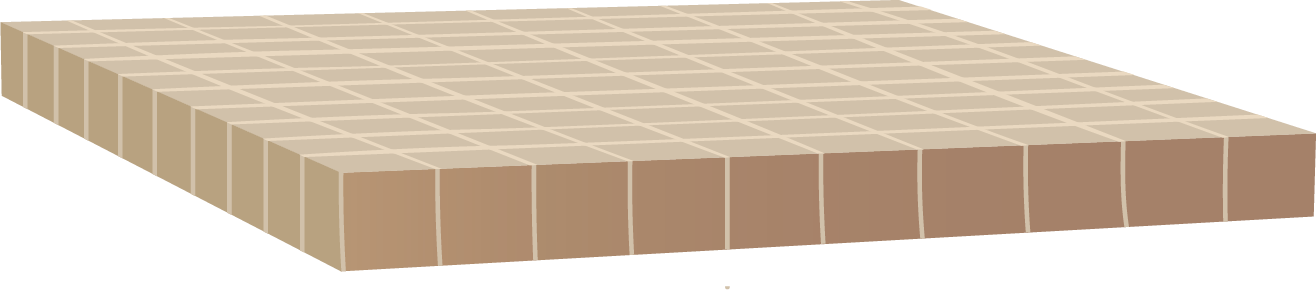 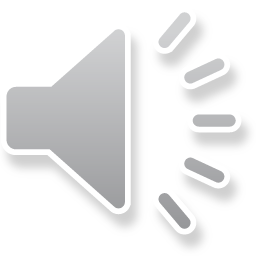 der Tausender
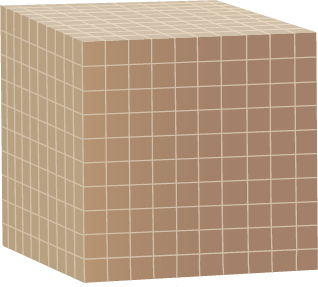 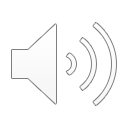 Хиляда
[hilyada]
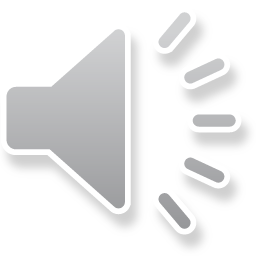